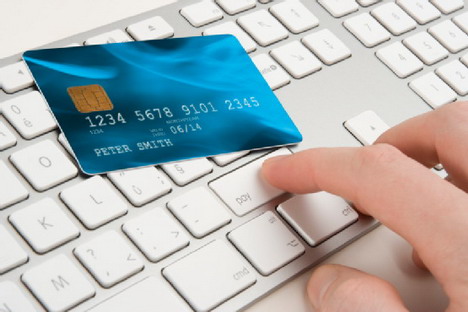 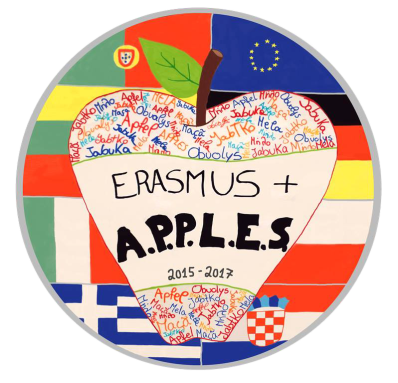 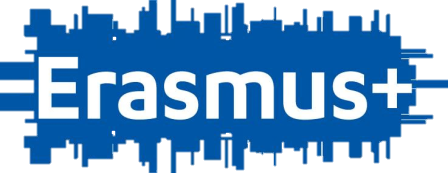 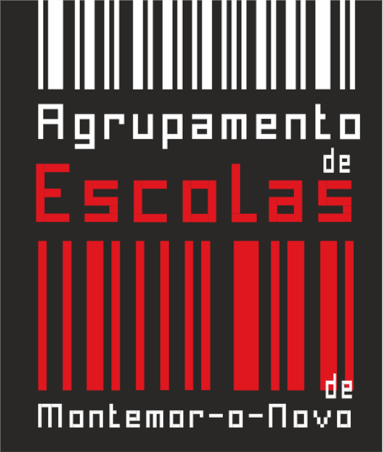 Security in Online transactions
Neuza Andrade    Pedro Isaías    Teresa Casa Branca
How did this all start? Why online transactions?
Online transactions began from the need to create an effective economic system that could operate in all the corners of the world, trough the Internet. There are several advantages to this method, such as:
Global trade of products
Tax reduction and better prices for consumers
A fast, safe payment and a reliable delivery of products (however, sometimes this is not the case)
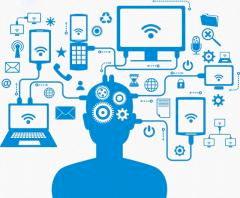 What’s the interest in approaching this topic?
This system can have a lot of advantages but it also has its disadvantages. For instance, security is still a big issue online, which brings up questions like:
How can we know we are doing a safe purchase?
How can we prevent being scammed?
We will try to give some security tips in this presentation and we will also present some services available to everyone which can increase online economic safety.
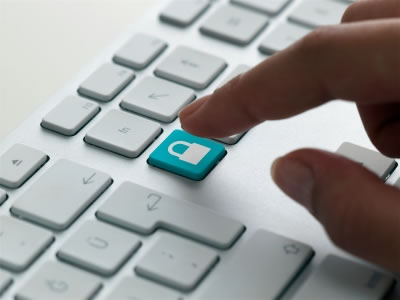 Online transactions
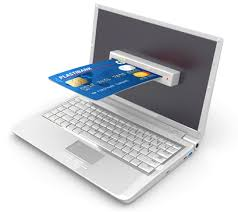 These transactions are very common in our age and they started just about at the same time as the Internet itself. They are now the preferred method of payment of millions of people and a lot of money is moved around everyday.
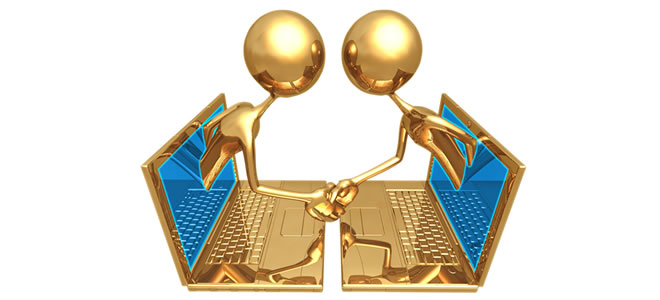 A
B
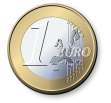 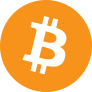 [Speaker Notes: A transaction is pretty basic: Subject A pays subject B, and subject B gives something in return. The online principle is the same. But instead of giving the money in hand, it is sent trough the Internet.
http://blog.jetecommerce.com.br/wp-content/uploads/2011/10/b2b.jpg

Volume de transações???]
Safety in transactions
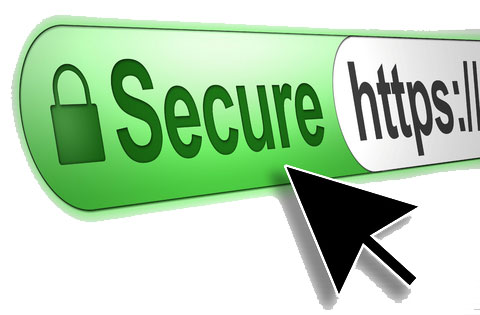 We can take a number of measures in order to ensure our online safety:
Always check if your antivirus is updated
Never use unsafe networks to perform transactions
Have different and safe passwords for everything and switch them frequently
Check your bank accounts regularly and check for anomalies
Only download from sites which you can trust
SSL – A  standard security technology
To know which site is safe, we can guide ourselves with the SSL (Secure sockets layer) security technology.
This technology allows for sensitive data, such as credit card information, social security numbers, among others, to be safely transmited trough an encrypted connection between the website and the client.
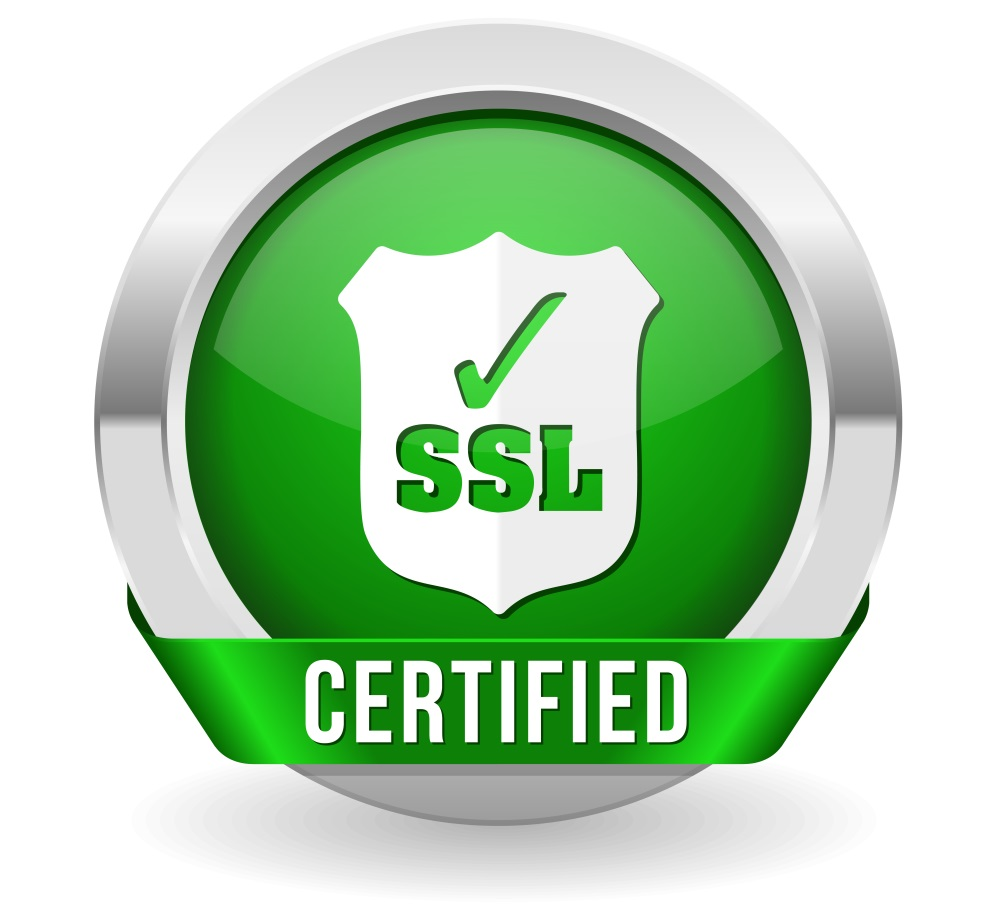 Sites with this technology are always trustworthy and reliable.
[Speaker Notes: Adicionar símbolos:7
https://www.digicert.com/ssl.htm]
Symbols we can find online
What does a website with an SSL Certificate installed look like?
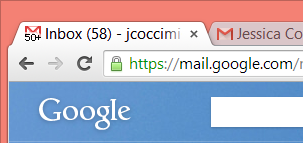 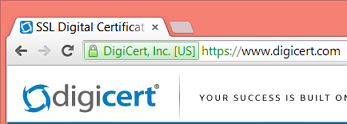 [Speaker Notes: http://www.makeuseof.com/tag/website-security-certificate-care/]
Transactions using mobile devices
With the appearance of smartphones, online transactions became even more mobile since we can just take our phones and order something online. However, the same problems arise – lack of security (which can cause serious problems). Most of the measures from the last slide are applicable here.
Nowadays, almost every store, bank, etc. has their own mobile app.
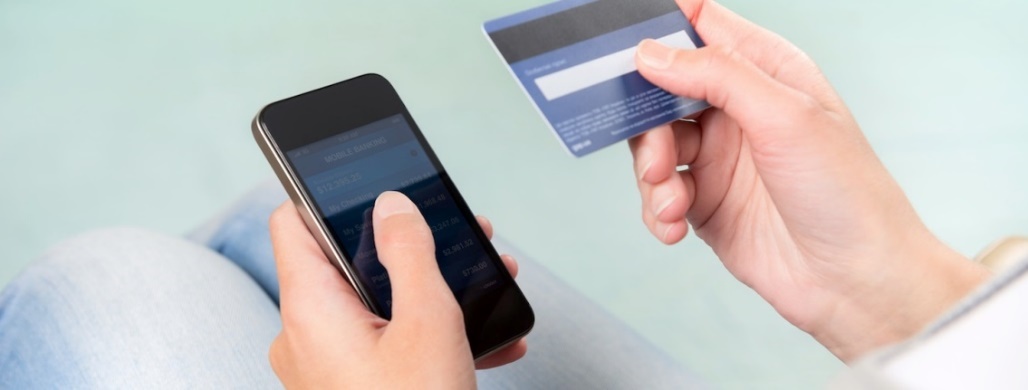 [Speaker Notes: Adaptation to new mobile devices]
Paypal – replacing money
Paypal is a system that allows the exchange of money using only your e-mail account. This way, it shields all of your credit card information. 
It was created by Peter Thiel and Max Levchin in 1998. It is now the most popular and safe service online. You can use it to pay anywhere, safely. It is, in our point of view, the safest method out there.
Paypal’s current objective is to eliminate live money globally and switch to online money.
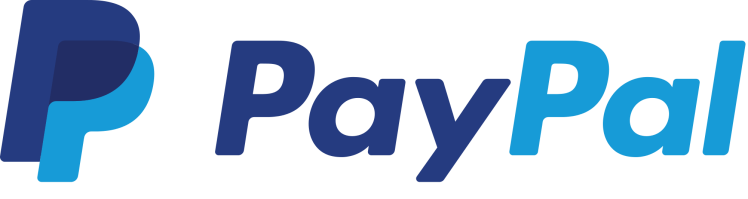 MB NET – a “Portuguese Paypal”
MB NET is a service only available in Portugal.
It consists of creating virtual cards in order to mask your real card information, so that you can purchase safely on the Internet.
It is free, widely used  and it is avaliable on both computer and mobile devices.
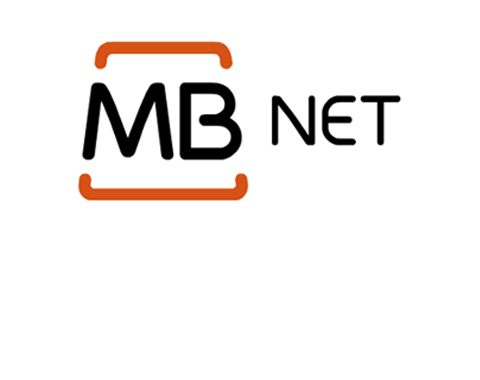 Conclusion
We hope that we were able to inform you about this growing aspect of our daily lives.
Personally, we believe we should adapt to these new methods and we should always try to protect ourselves. Nowadays, with all these services and security systems, we can safely purchase from the comfort of our homes without any effort. 
As long as we follow all the right measures, we will stay safe on the Internet.
Web sources
http://blog.jetecommerce.com.br/wp-content/uploads/2011/10/b2b.jpg

http://www.makeuseof.com/tag/website-security-certificate-care/

http://www.investinganswers.com/financial-dictionary/personal-finance/online-transaction-2321
The End